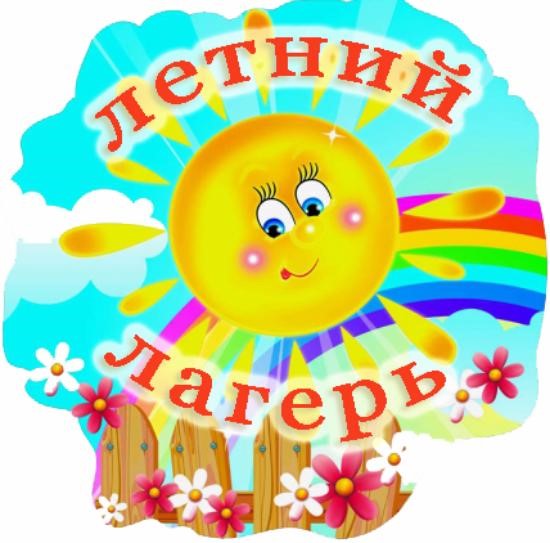 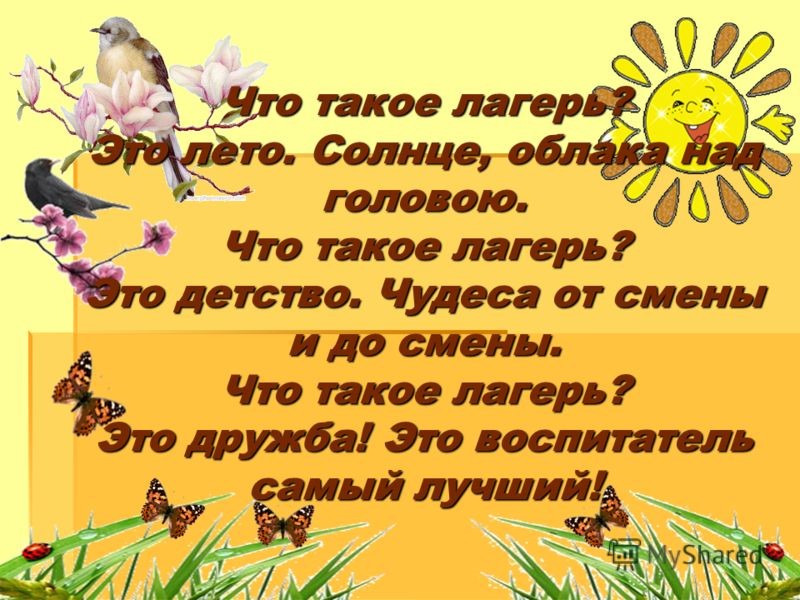 Впереди сезон каникул, а значит - загородных лагерей. Каждый год там отдыхают сотни школьников. И каждый год есть те, кто едет в лагерь впервые. Страхи и опасения перед отправкой - это нормально. Им подвержены не только дети, но и родители.
Что делать, если ребёнок едет туда в первый раз?
Как подготовить его к новым условиям?
Как оградить от возможных проблем?
Как подготовить ребёнка к поездке в лагерь?
Ребенок может чувствовать неуверенность, обиду, переживать одиночество и страх по поводу встречи с неизведанным. Что же делать?
Во-первых, расскажите ребенку о своем опыте пребывании в лагере. Ребенок поймет, что его не «ссылают» в лагерь, ведь и другие дети летом часто живут не с родителями.
Во-вторых, дайте ребенку возможность попрактиковаться в самостоятельности – отправьте его с ночёвкой к другу или к бабушке с дедушкой.
В-третьих, если Вы опасаетесь, что ребенок не найдет общего языка со своими сверстниками, попробуйте отправить его в лагерь с одноклассником, другом. Это позволит ребенку чувствовать себя увереннее, убережет его от возможных неудач. Быть непринятым детским коллективом – что может быть страшнее для ребенка?
Вовлеките ребенка в выбор лагеря. Так он будет чувствовать, что это и его решение тоже. Посмотрите фотографии и отзывы, которые есть в Интернете: ребенок увидит довольные лица сверстников, и у него возникнет желание также весело провести лето.
Если есть возможность, отправьтесь с ребенком в лагерь на один день. Может, в этом лагере отдыхают дети Ваших знакомых? Так у ребенка появится чувство, что он едет в уже известное место.
И самое главное: обговорите перспективу отправления в лагерь заранее. Отъезд не должен стать для ребенка сюрпризом. Поскольку в случае неожиданного отъезда велики шансы, что сюрприз станет неприятным.
О чём надо поговорить с ребёнком перед отправкой в загородный лагерь?
Стоит психологически подготовить своего ребёнка к поездке. Расскажите самые яркие случаи из вашей «лагерной» жизни. Изучите программу лагеря и расскажите о том, какие увлекательные приключения его ожидают, и что ничего бояться не стоит! 
Главное – настроить своего ребёнка, что лагерь это отдых, это общение со своими сверстниками (а это самый основной вид деятельности)! Напомните ребёнку, что он всегда и по любому вопросу может обратиться к старшим. Также следует напомнить и о соблюдении правил пребывания в лагере, о соблюдении распорядка дня.
Какие ошибки допускают сами родители перед отправкой ребёнка в лагерь?
- недостаточное количество сменного нижнего белья, в том числе носки, особенно для младших школьников;
- огромное количество продуктов, в первую очередь, сладостей – дети перебивают себе аппетит, отказываются от рационального питания, кроме того, они делятся друг с другом, а кому-то, возможно, такую еду есть категорически нельзя. В общем, это проблема и для вожатых, воспитателей, и для самих родителей;
- недостаточное количество медицинских документов. Лучше положить всё, что считаете нужным для себя, ведь все документы ребёнок привезёт с собой обратно. И вообще на этот пункт следует обратить внимание в период сборов ребёнка в первую очередь. Очень часто бывает, что родители забывают положить и саму путёвку в лагерь.
Всё, купили путёвку, собираем чемоданы. Что нужно обязательно взять с собой в лагерь?
- Перечень необходимых вещей в поездку изложен в путёвке, но стоит уточнить и ещё раз: обязателен головной убор, одежда по погоде (летом, конечно, не холодно, но тёплой одеждой не стоит пренебрегать), спортивный костюм и кроссовки, нарядная одежда для праздников и выступлений (белая рубашка включительно), удобная обувь, купальный костюм, сланцы или тапочки, предметы личной гигиены.
А гаджеты, часы и подобные привычные, но необязательные вещи можно брать?
- Такие вещи брать в лагерь не стоит, будет не очень приятно, если что-либо сломается или потеряется. Программы в лагерях настолько разнообразны, что и времени на гаджеты у детей не будет.
Как часто нужно звонить и ездить к ребёнку?
- Ездите к ребёнку только по необходимости. Существует родительский день, когда родители с детьми проводят много времени и обычно этого достаточно. Звонить можно каждый день, но не во время лагерных мероприятий, чтоб не отвлекать. Но не стоит начинать разговор со слов : «Бедный мой, как ты там?». Интересуйтесь его делами и достижениями за день. В основном дети настолько привыкают к лагерной атмосфере, к этому ритму и темпу жизни, что все разговоры с родителями сводятся к радостному: «Ой, ладно, всё, я побежал, меня ждут уже!».
А если он сам звонит, говорит, что очень скучает?
- Это нередко происходит со многими детьми, которые через два-три дня наиболее остро ощущают тоску по дому и разлуку с родителями. Лучше всего порадовать ребёнка своим визитом, поговорить с вожатыми, воспитателем, возможно, ему просто скучно или он успел поссориться с кем-либо из других детей, не выиграл конкурс или произошло другое неприятное событие. В этом случае важно выслушать вашего ребёнка и разобраться, действительно ли игра стоит свеч. В тех случаях, когда ребёнок действительно сильно страдает от разлуки с вами, не может найти себе ни места, ни занятия, целыми днями тоскует, а персонал не может оказать ему необходимую поддержку, лучше всего пойти ребёнку навстречу и забрать его домой. Возможно, просто ещё не пришло время для такого отдыха.
Как справиться с тревогой и волнением за своего ребёнка, который впервые уехал в загородный лагерь?
- Просто помните, что ваш ребёнок под надёжной защитой, в руках педагогов, медперсонала, он сытый и обутый. Вы всегда можете позвонить вожатому своего ребёнка и поинтересоваться, как дела. Очень важно не устраивать драм при прощании, даже если вы тоже волнуетесь, отправляя его отдыхать в первый раз. Родительские страхи очень передаются ребёнку, и если вы будете в привычной обстановке, то он – в незнакомой, а значит, переживать разлуку ему может быть сложнее. Поэтому так полезно изучить всё, что можно, об этом лагере, и постараться по максимуму подбодрить отъезжающего, зарядить его позитивом и оптимизмом. Попросите запомнить как можно больше интересного и по приезде обязательно поделиться с вами – слушайте с восторгом, хвалите и демонстрируйте положительные эмоции, тогда ребёнок обязательно захочет поехать в лагерь и в следующем году.